Результаты независимого аудиторного тестирования в режиме репетиционного экзамена
Результаты  тестирования  выпускников с использованием фонда оценочных средств
 методического центра аккредитации специалистов http://fmza.ru/ 
2024 год
Цель: подготовка к процедуре первичной аккредитации специалистов (первый этап), завершающих обучение по основным образовательным программам, оценка уровня подготовки путем прохождения репетиционного экзамена в режиме               он-лайн.
Результаты независимого аудиторного тестирования в режиме репетиционного экзамена
Мониторинг  тестирования ординаторов с распределением по диапазонам правильных ответов
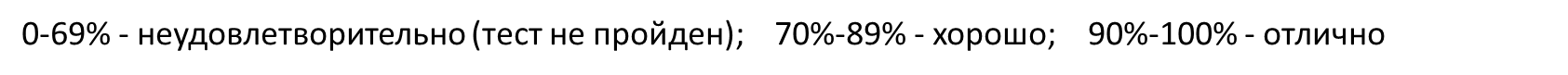 Результаты независимого аудиторного тестирования в режиме репетиционного экзамена
Мониторинг результатов тестирования специалитета выпускных курсов 
с распределением по диапазонам правильных ответов
0-69% - неудовлетворительно (тест не пройден);    70%-89% - хорошо;    90%-100% - отлично